Final review (1)مُرَاجَعَة نِهَائِيَّة (1)
Dr. Ehab Atta
1
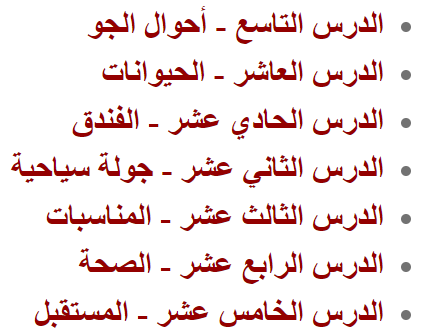 2
(1) أَحْوَال الجَوّ
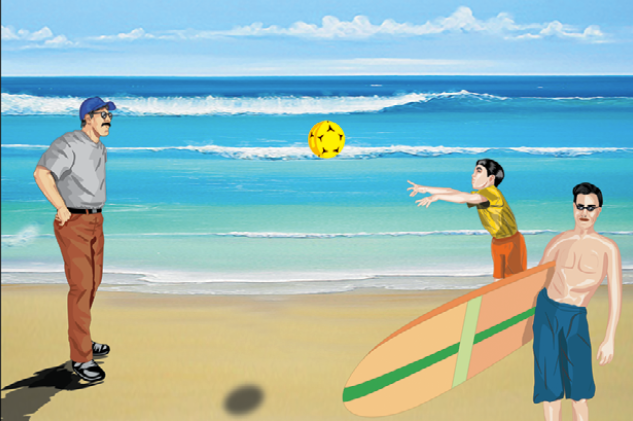 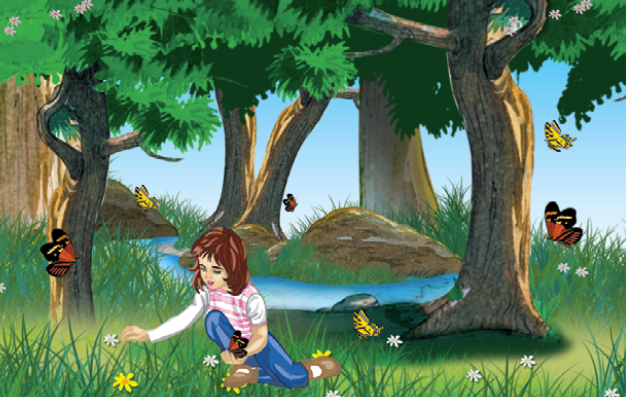 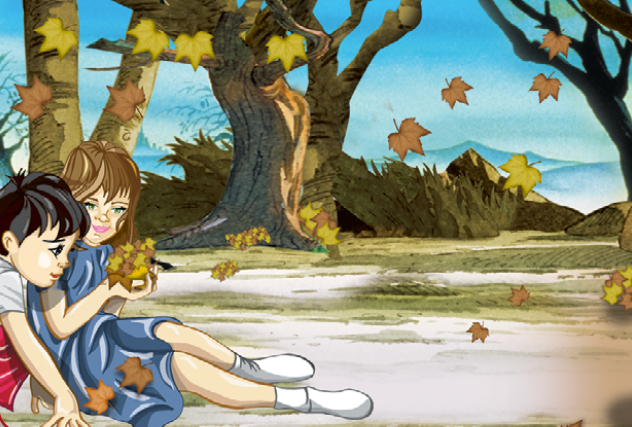 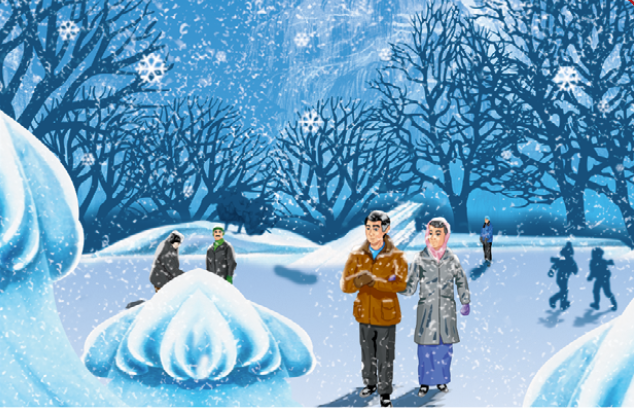 4
الجَوُّ مُثْلِج
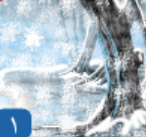 الجَوُّ عَاصِف
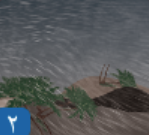 ظَهَرَ البَرْق في السَّمَاء
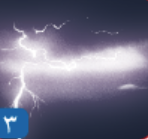 الجَوُّ غَائِم
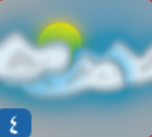 الجَوُّ بَارِد
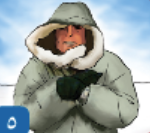 الجَوُّ مُمْطِر
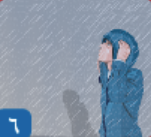 الجَوُّ  حَارٌّ
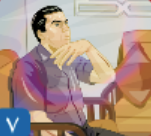 الجَوُّ مُشْمِسٌ
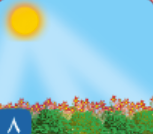 هُنَاكَ ضَبَاب فِي الشَّارِع
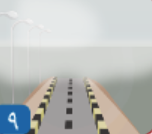 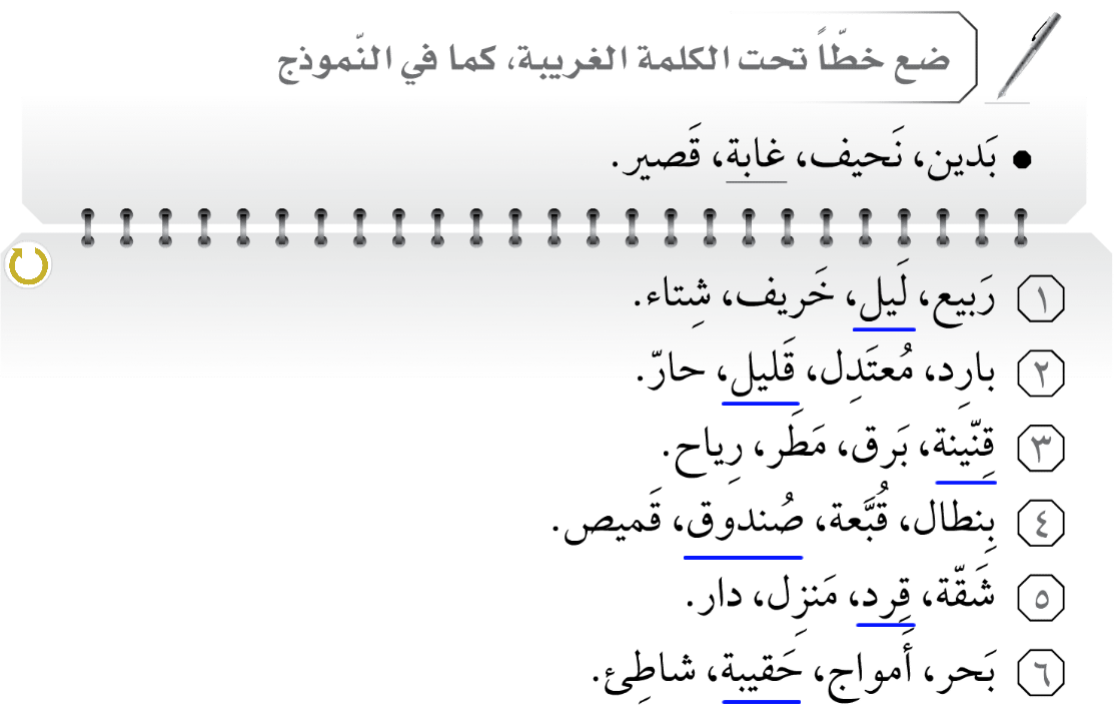 (2) الحَيَوَانَات
16
17
النَّصُّ الأَوَّلالحَيَوَانَات فِي الرِّيف
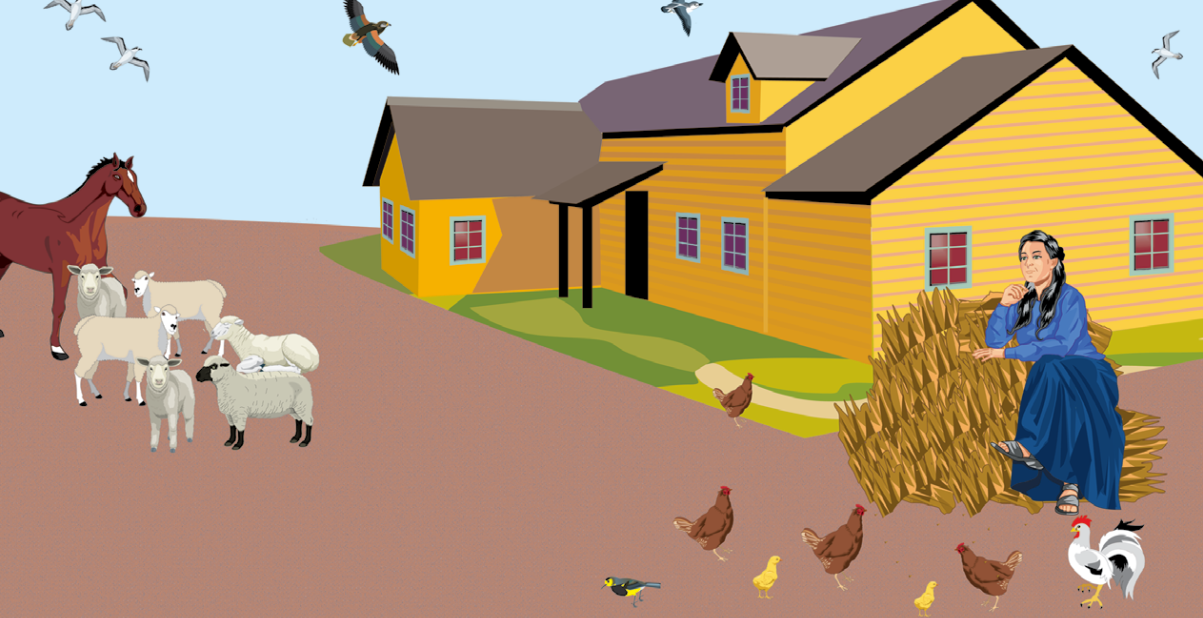 19
20
21
22
النَّصُّ الثَّانِيالببَّغَاء
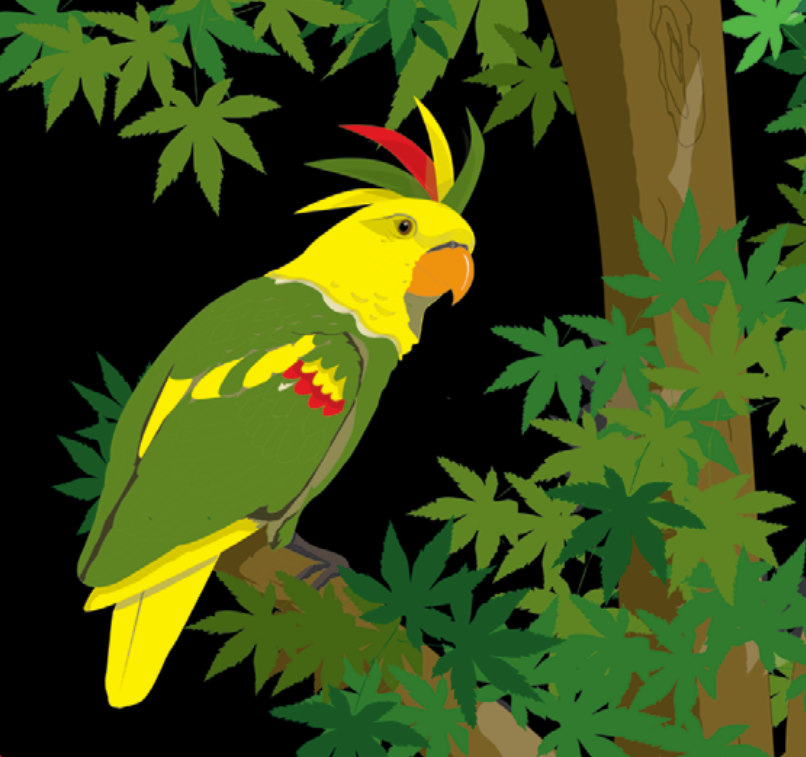 24
25
26
27
28
29
30
31
32
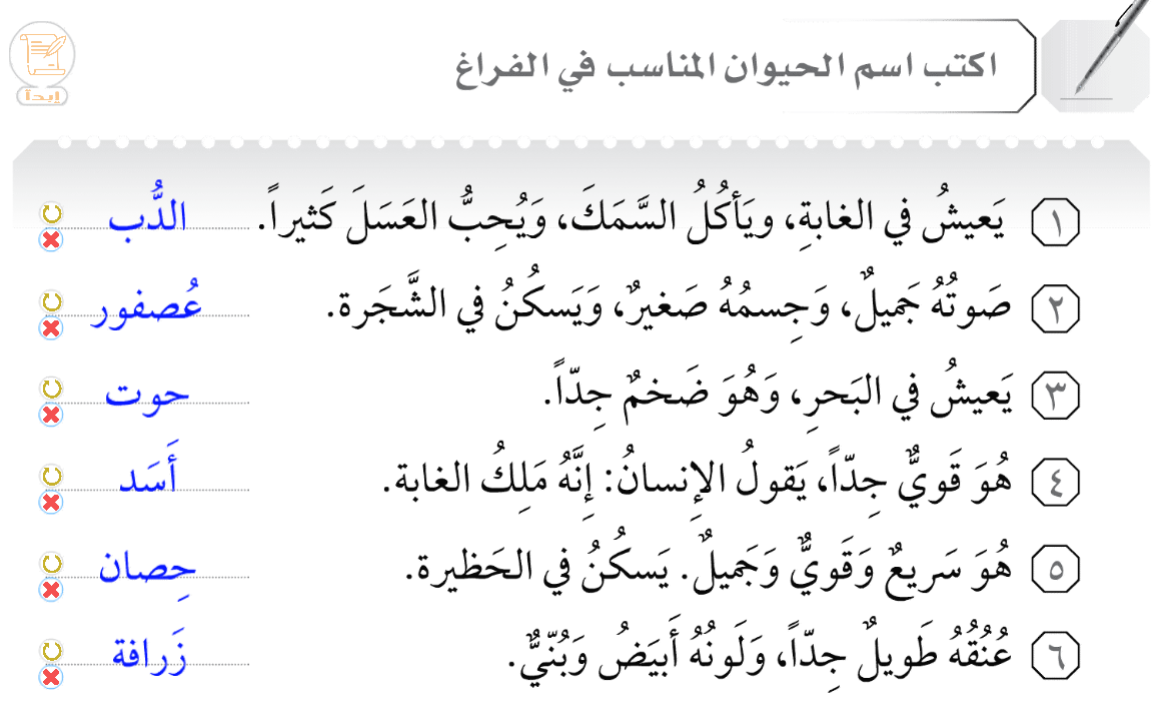 (3) الفُنْدُق
35
36
37
38
النَّصّالحَجْز فِي الفُنْدُق
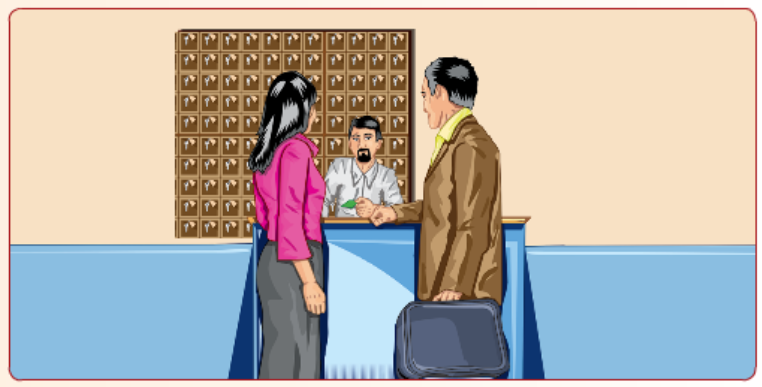 40
41
42
43
44
45
46
47
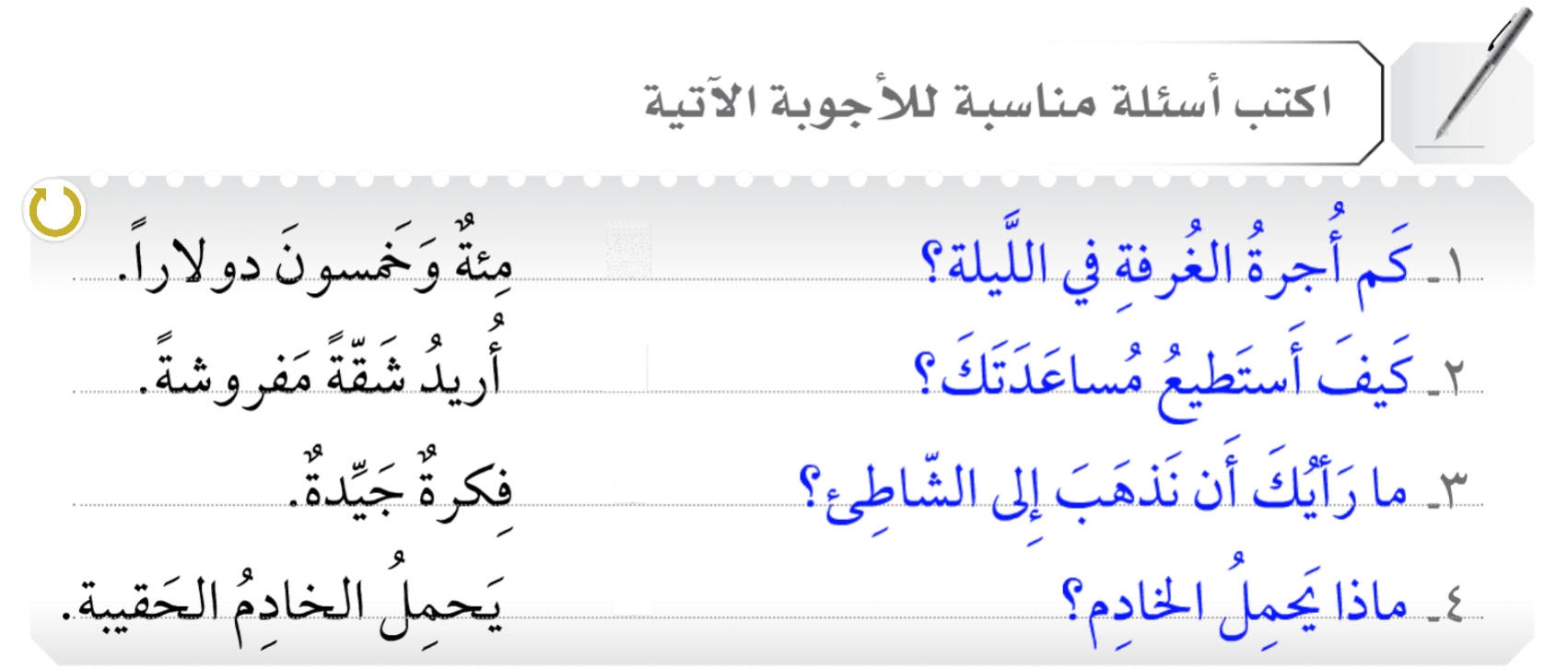 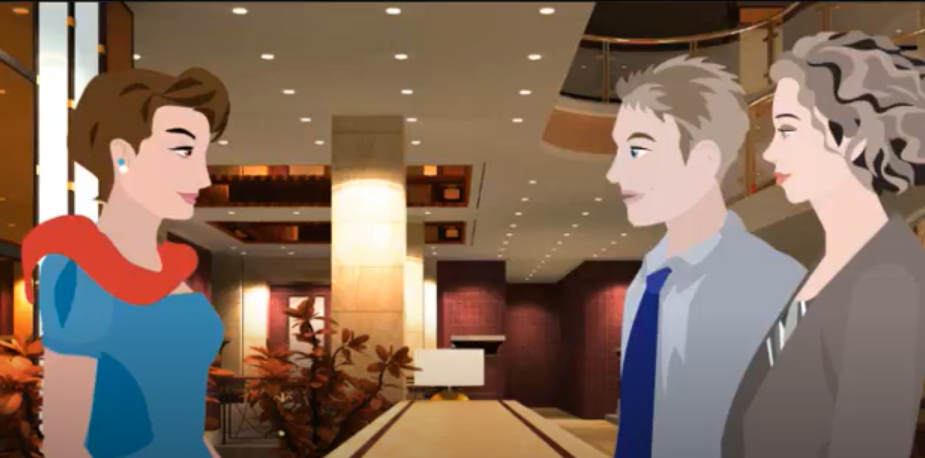 https://youtu.be/OjBIwDLEVKA
49
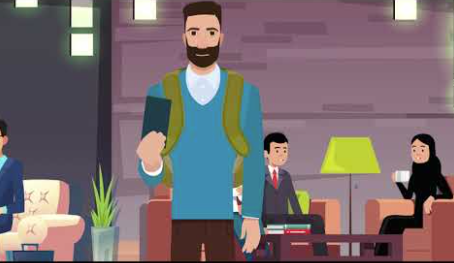 https://www.youtube.com/watch?v=OJRxjifxDGc&t=3s
50
(4) جَوْلَة سِيَاحِيَّة
52
53
54
النَّصُّ الأَوَّلمَدِينَة تَدْمُر
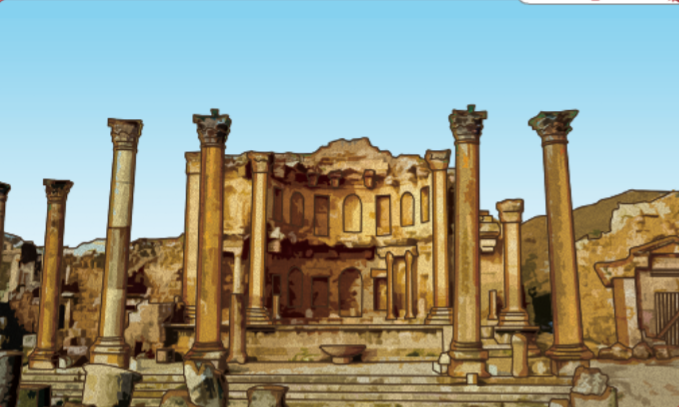 56
57
58
59
النَّصُّ الثَّانِيمَدِينَة دِمَشْق
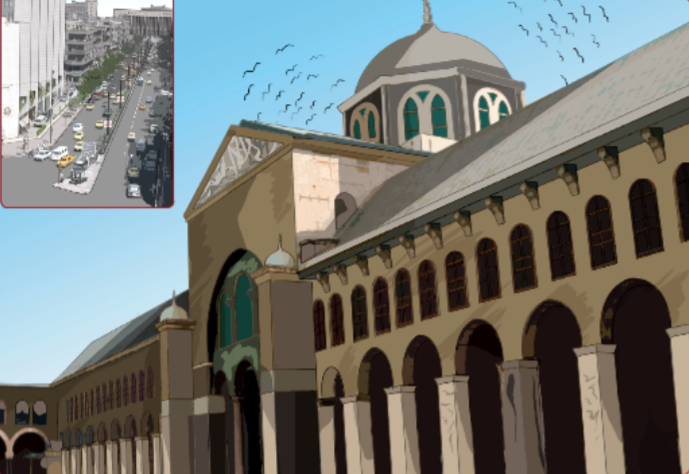 61
62
63
64
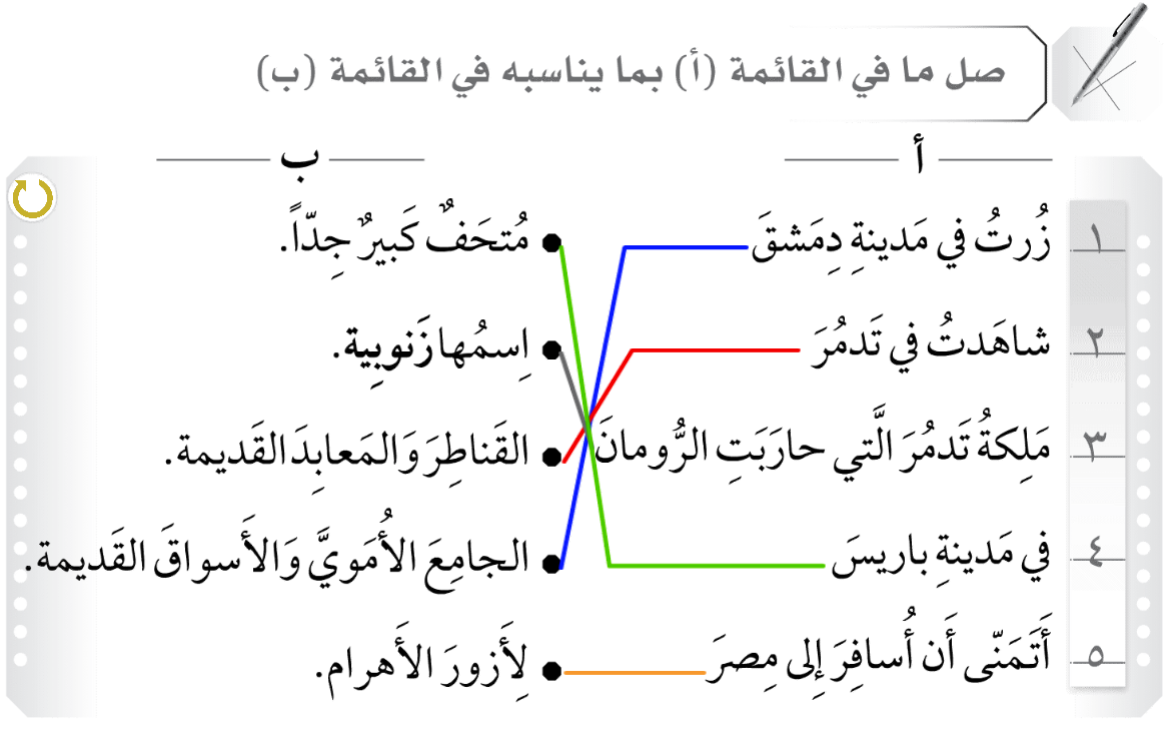 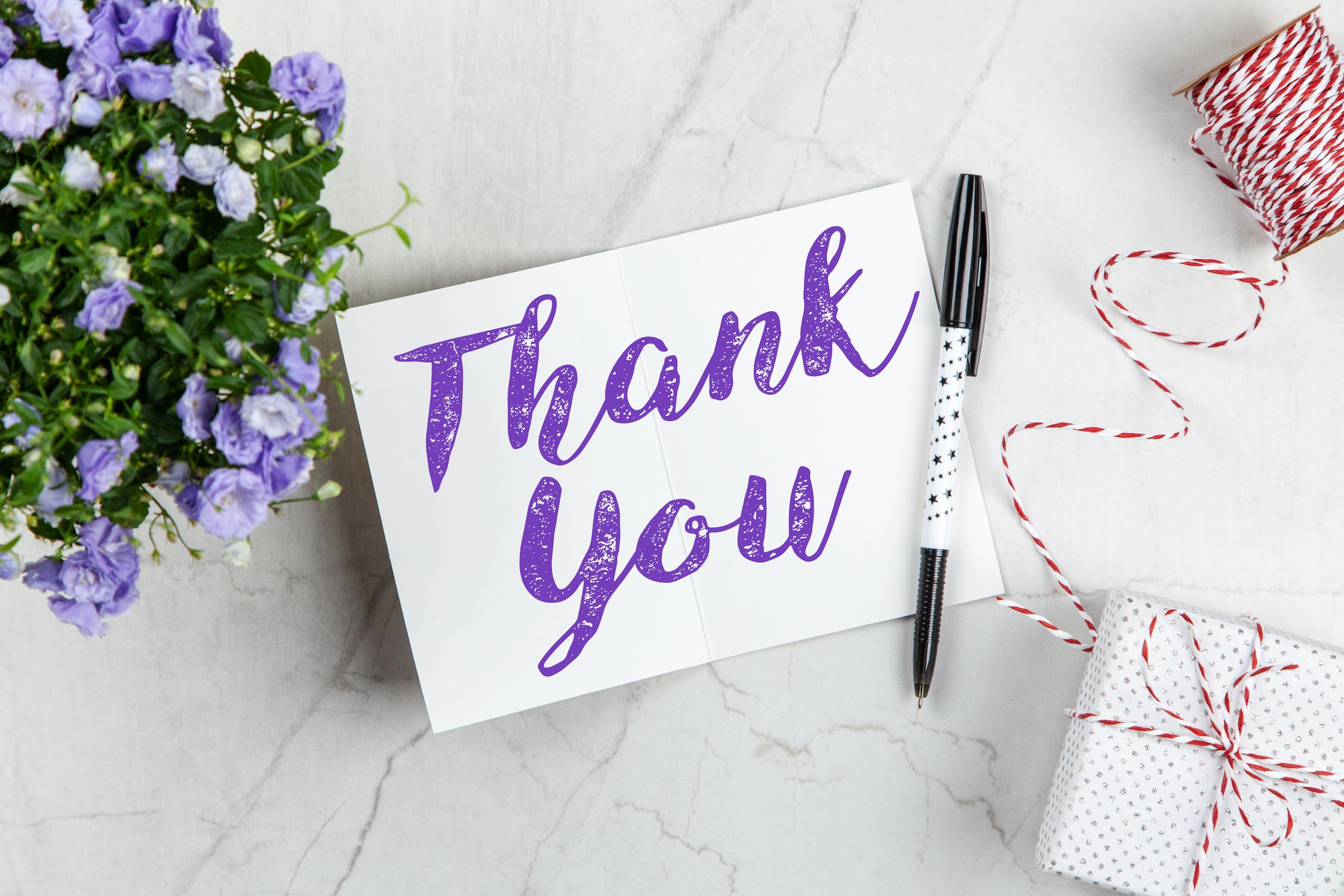 66